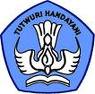 RENCANA program 2017SUBDIT KELEMBAGAANDAN SARANA PRASARANA
DIREKTORAT PSMA
DITJEN DIKDASMEN
KEMDIKBUD
PEMBINAAN SMA
A. PERAN SUBDIT KSP DALAM Persiapan     Wajar 12 Tahun
Target APK 93,6% Tahun 2020
AKSES SMA
B. Alokasi bantuan pemerintah Tahun 2017
c. kategori dan kriteria per bantuan        sarana prasarana
c.1 Unit Sekolah Baru
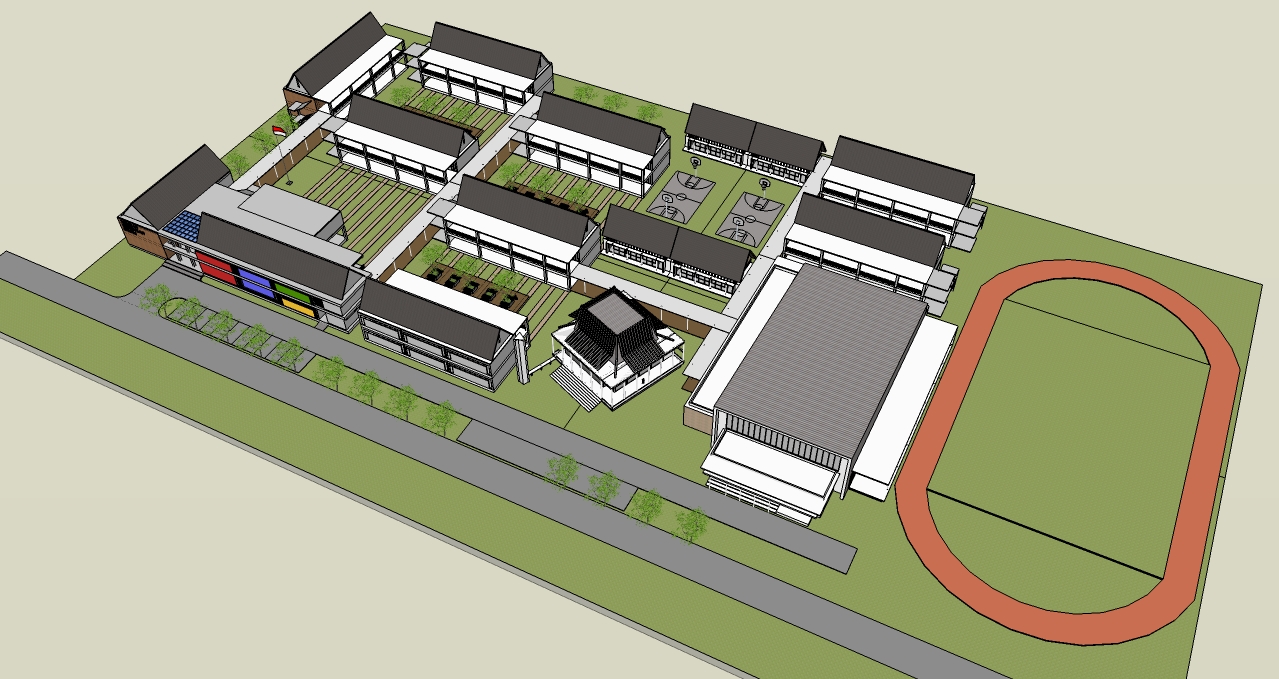 c.2 Ruang Kelas Baru
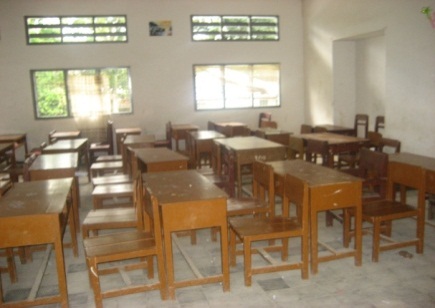 c.3 Perpustakaan dan lab kom
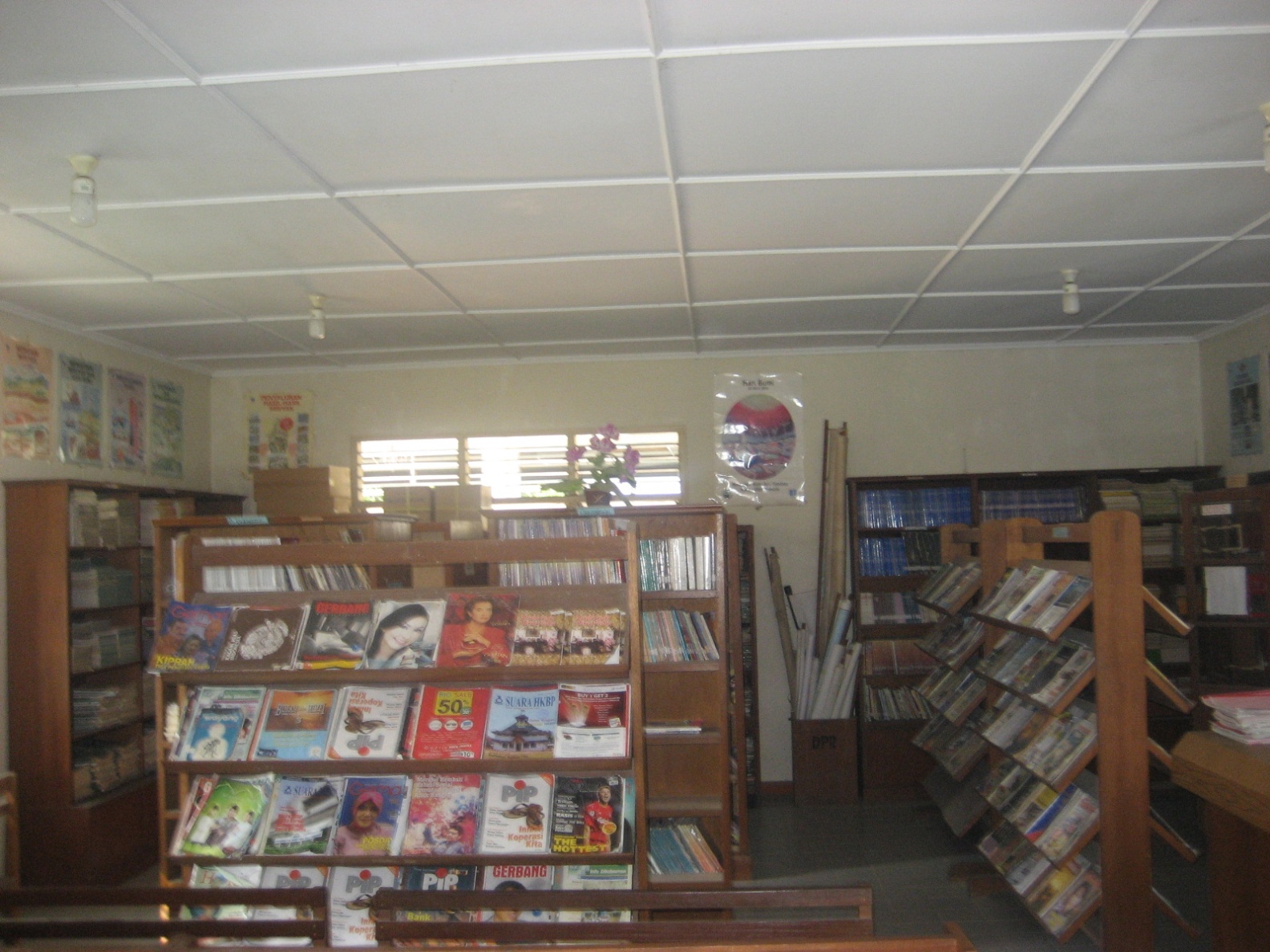 c.4 Rehabilitasi Bangunan
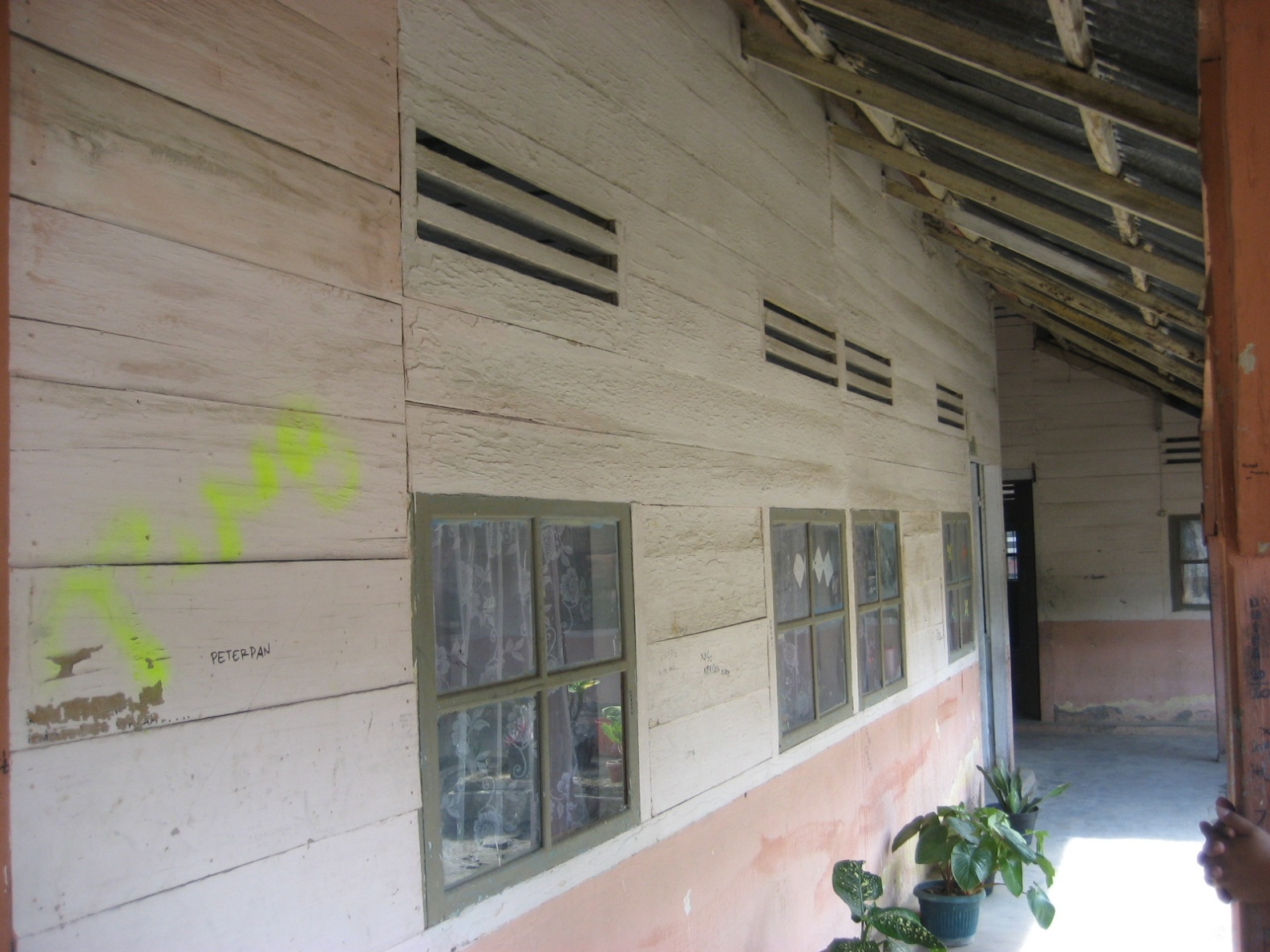 c.5 Bantuan Peralatan
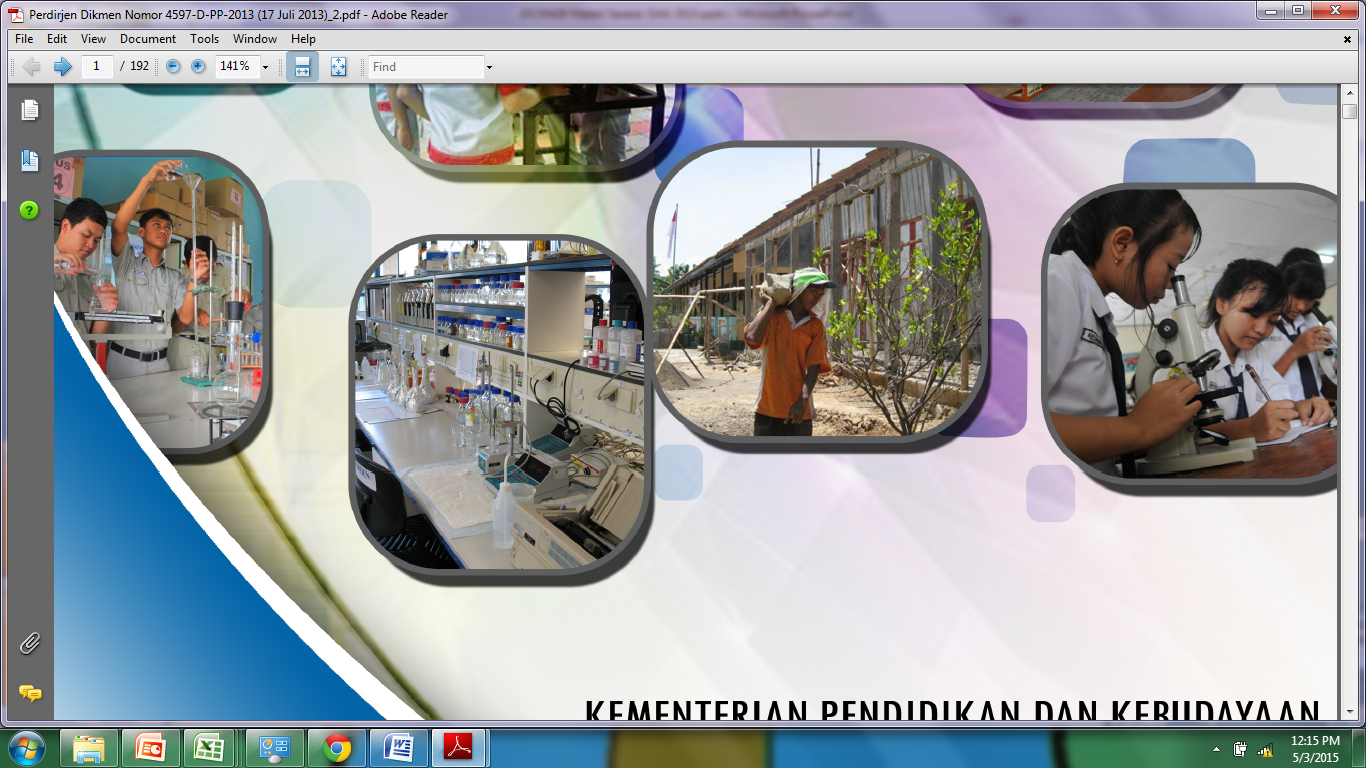 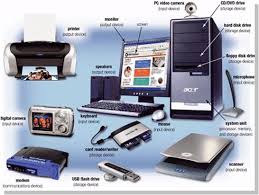 c.6 Renovasi Bangunan
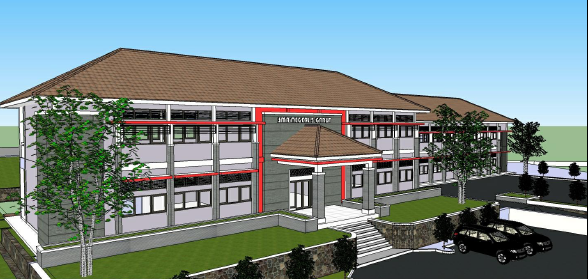 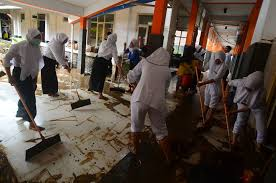 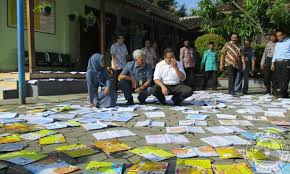 c.7 Pembangunan RUANG PENUNJANG LAINNYA
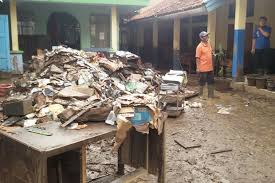 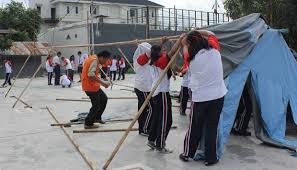 D. PROGRAM KERJA SEKSI KELEMBAGAAN
2017
SEKSI KELEMBAGAAN SEKOLAH
Penyusunan Naskah Kelembagaan Sekolah
Program Sahabat Sekolah (PS2)
Pembinaan Komite Sekolah
Bantuan Akreditasi Sekolah
Satuan Pendidikan Kerjasama
d.1 Naskah Kelembagaan Sekolah
Penyusunan Naskah Akademik Disain SMA Abad 21
Pedoman Bantuan Akreditasi Sekolah
Pedoman Kemitraan Sekolah
Best Practice Komite Sekolah
Manajemen Mutu Sekolah
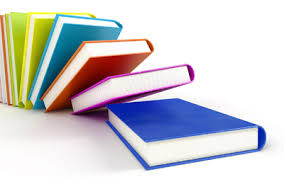 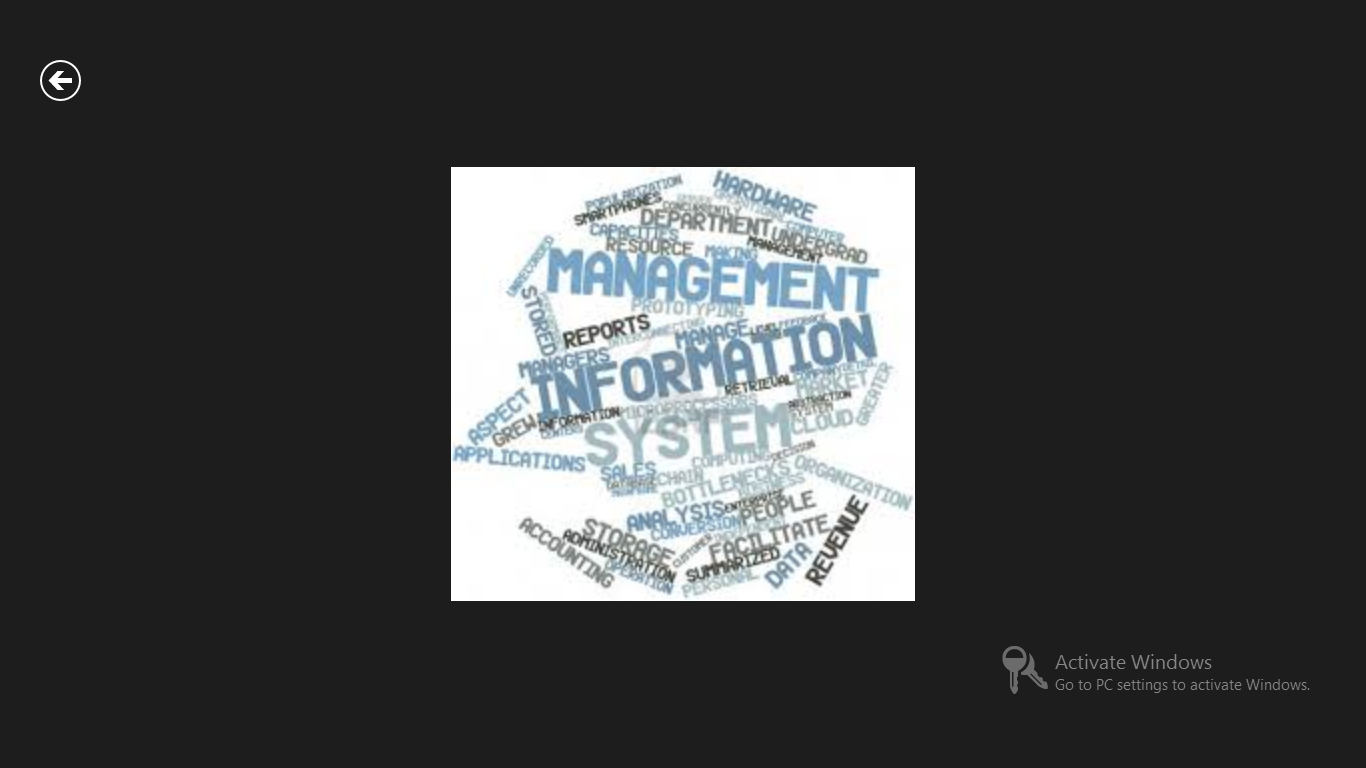 Manajemen Mutu Sekolah
Manajemen Mutu Sekolah
Menyusun pedoman yang berisikan seluruh aktivitas administratif sekolah yang disusun secara integratif dengan konsep “sekolah yang memberikan pelayanan pendidikan terbaik pada masyarakat secara efisien dan efektif” / “Service of Excellent @ School Administration”
Peningkatan pemenuhan Standar Pengelolaan yang baik dengan harapan ke depannya dapat dikembangkan untuk pengelolaan administrasi sekolah dengan Sistem Manajemen berbasis TIK.
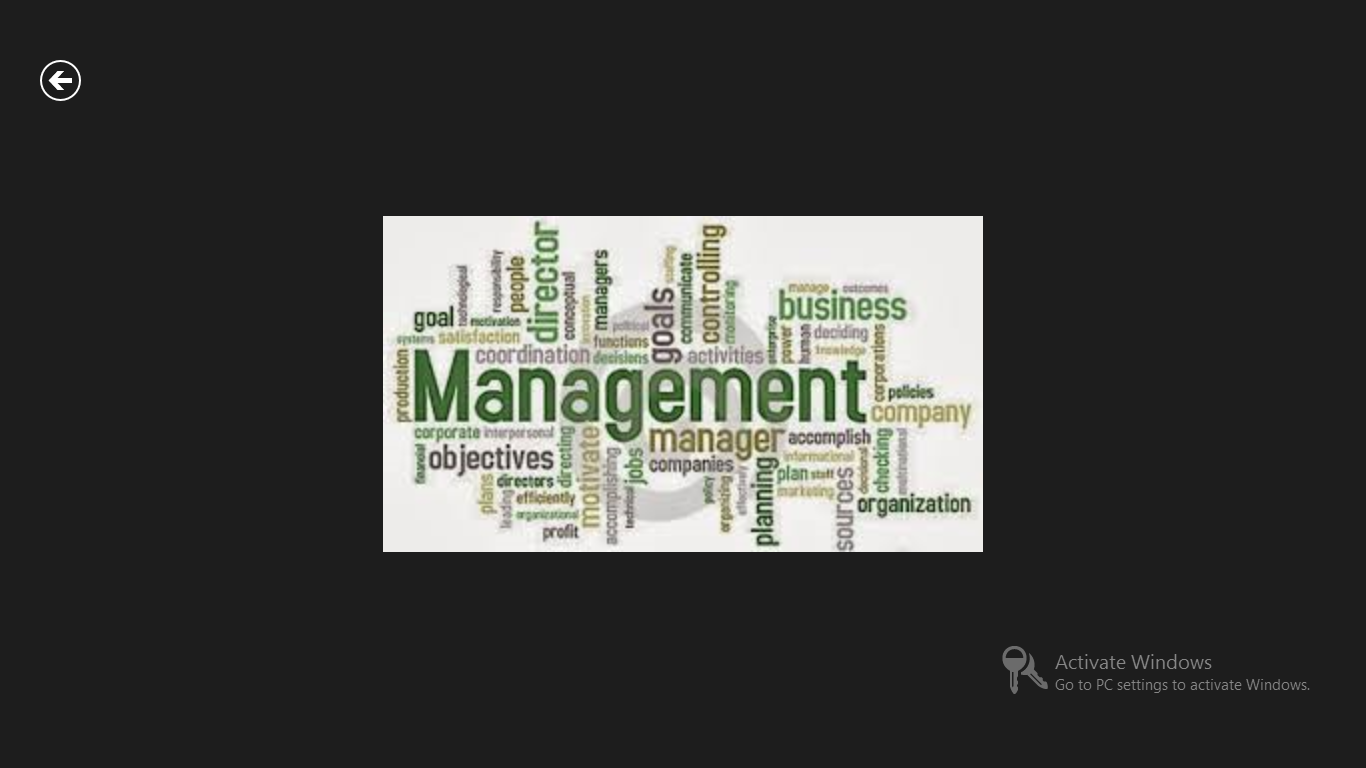 Manajemen Mutu Sekolah
d.2.  Program Sahabat Sekolah
Peningkatan keterlibatan publik dalam bidang pendidikan khususnya pemenuhan kebutuhan sarana dan prasarana sekolah.
Peningkatan kerjasama kemitraan antara sekolah dan masyarakat khususnya perusahaan dengan dana CSR/Parthnership untuk pendidikan.
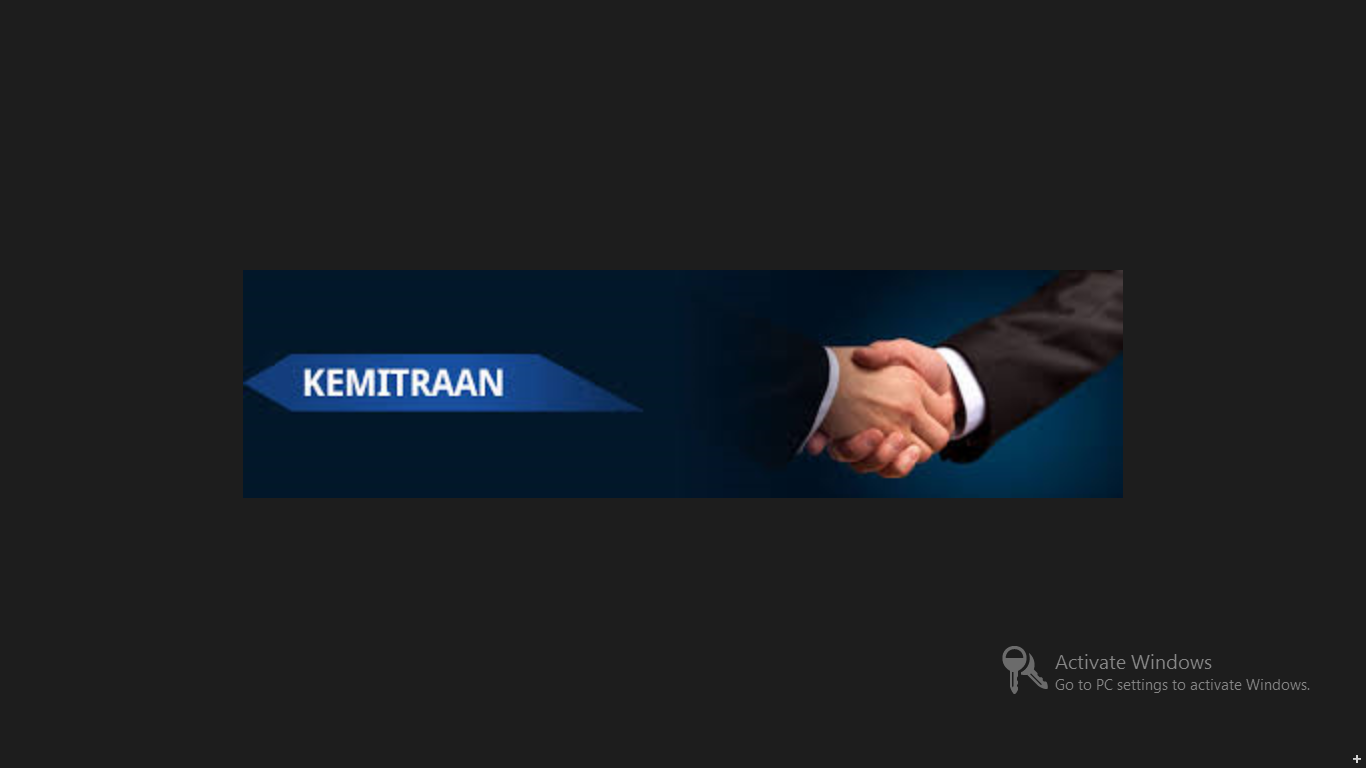 Mekanisme Program Sahabat Sekolah (PS2)
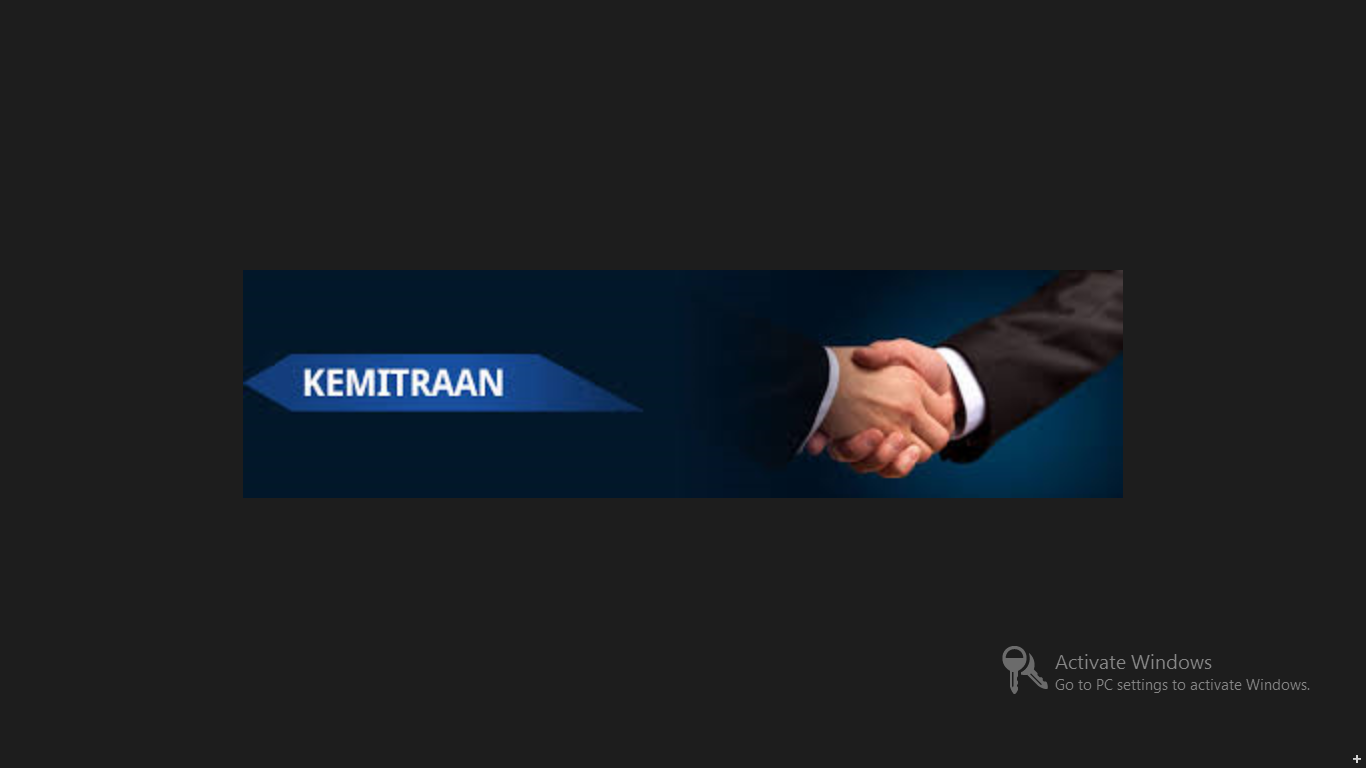 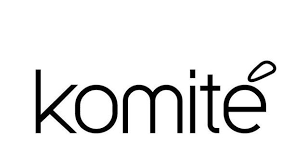 Sekolah
d.3  PEMBINAAN
Penyusunan Naskah tentang Komite Sekolah Berbasis Best Practice
Naskah yang disusun berisikan best practice 10 peran komite sekolah yang memiliki akuntabilitas dan transparansi dalam keuangan sekolah
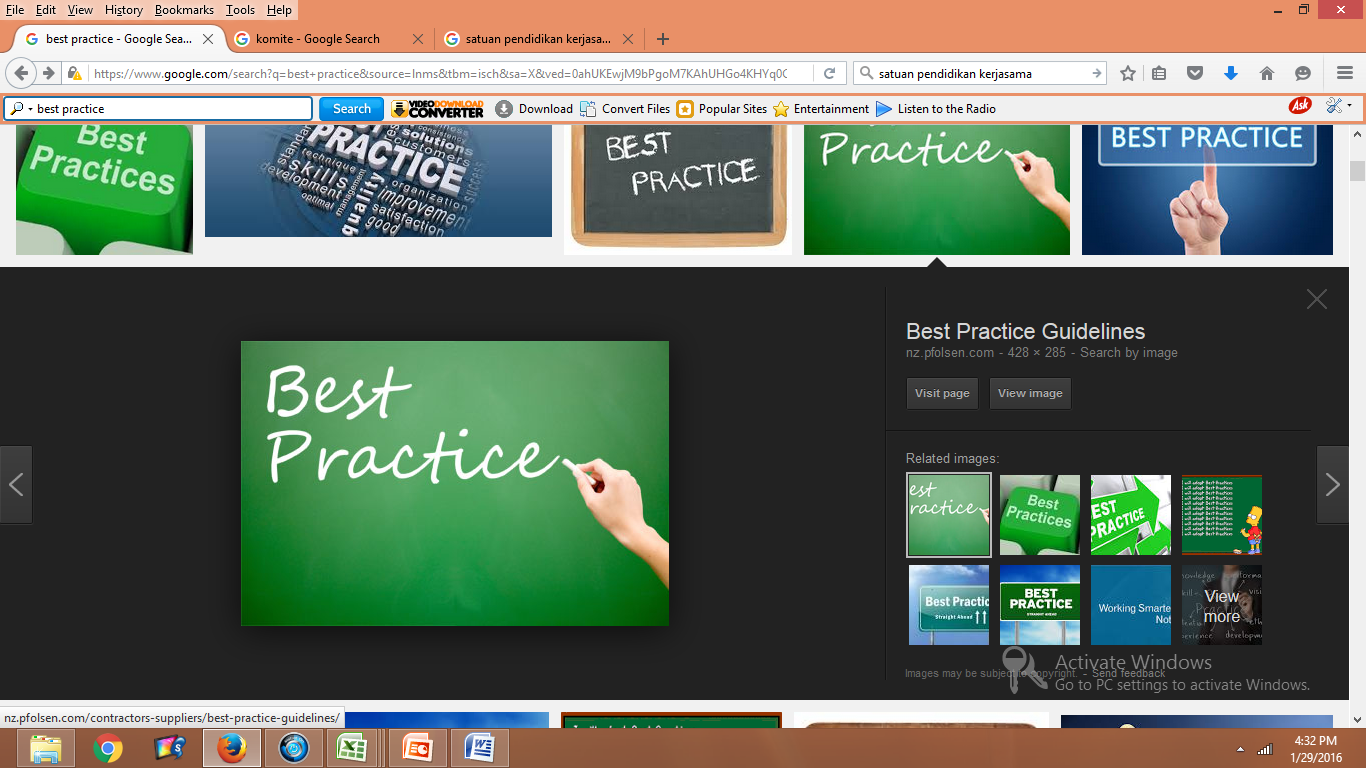 Sekolah
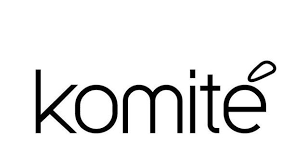 d.4 Bantuan Akreditasi Sekolah
Persentase SMA Berakreditasi Minimal B sekurang-kurangnya 85%
Sasaran
Bantuan yang diberikan kepada Sekolah yang berakreditasi C atau tidak/belum terakreditasi untuk dapat meningkatkan akreditasinya dengan pemenuhan 8 Standar Nasional Pendidikan.
Mekanisme Bantuan Akreditasi Sekolah
d.5 Satuan pendidikan kerjasama
Peraturan Menteri Pendidikan dan Kebudayaan Republik Indonesia Nomor 31 Tahun 2014 tentang Kerjasama Penyelenggaraan dan Pengelolaan Pendidikan Oleh Lembaga Pendidikan Asing dengan Lembaga Pendidikan di Indonesia.
Peraturan Direktur Jenderal Pendidikan Dasar dan Menengah Kementerian Pendidikan dan Kebudayaan Nomor 407/D/PP/2015 tentang Petunjuk Teknis Kerja Sama Penyelenggaraan dan Pengelolaan Pendidikan Dasar dan Menengah Oleh Lembaga Asing dengan Lembaga Pendidikan di Indonesia.
Satuan pendidikan kerjasama
Uji Coba Akreditasi SPK
   Verifikasi SPK
   Supervisi SPK
e. PERUBAHAN PENYALURAN BANTUAN PUSAT
Terjadi perubahan pola dalam penyaluran bantuan, dari Bantuan Sosial menjadi Bantuan Pemerintah (PMK 168/2015 dan PERMENDIKBUD 06/2016)
   Semula akun 57 (Bansos) menjadi Akun 52.6 (Belanja  Barang)  
Bantuan Pemerintah adalah bantuan yang tidak memenuhi kriteria bantuan sosial yang diberikan oleh Pemerintah kepada perorangan/kelompok masyarakat/lembaga pemerintah/non pemerintah.
Hal yang prinsip dari PMK 168 adalah penyaluran dana dilakukakan dalam 2 tahap:
Tahap Pertama 70%, pada saat penandatanganan kerjasama
Tahap Kedua 30%, setelah pekerjaan fisik mencapai 50%
f. MEKANISME PENCATATAN ASET
Dampak dari penerapan UU Nomor 23 Tahun 
Kondisi semula: Aset-aset sarana dan prasarana dari bantuan sosial, dicatat di Kabupaten/Kota
Kondisi selanjutnya: Pemindahan pencatatan aset dari Kabupaten/Kota ke Provinsi
TERIMA KASIH